UNIDAD 2:  ENFERMEDAD POR  REFLUJO GASTROESOFÁGICO
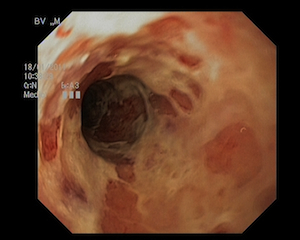 Dra. Deborah Delgado Marquetti
MT Gastroenterología y Endoscopia Digestiva
CONCEPTO Y DEFINICIÓN  DE ENFERMEDAD POR REFLUJO GASTROESOFÁGICO
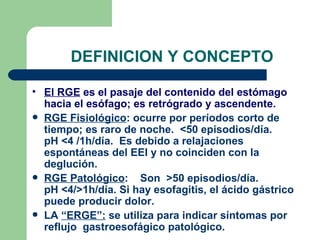 FISIOPATOLOGÍA
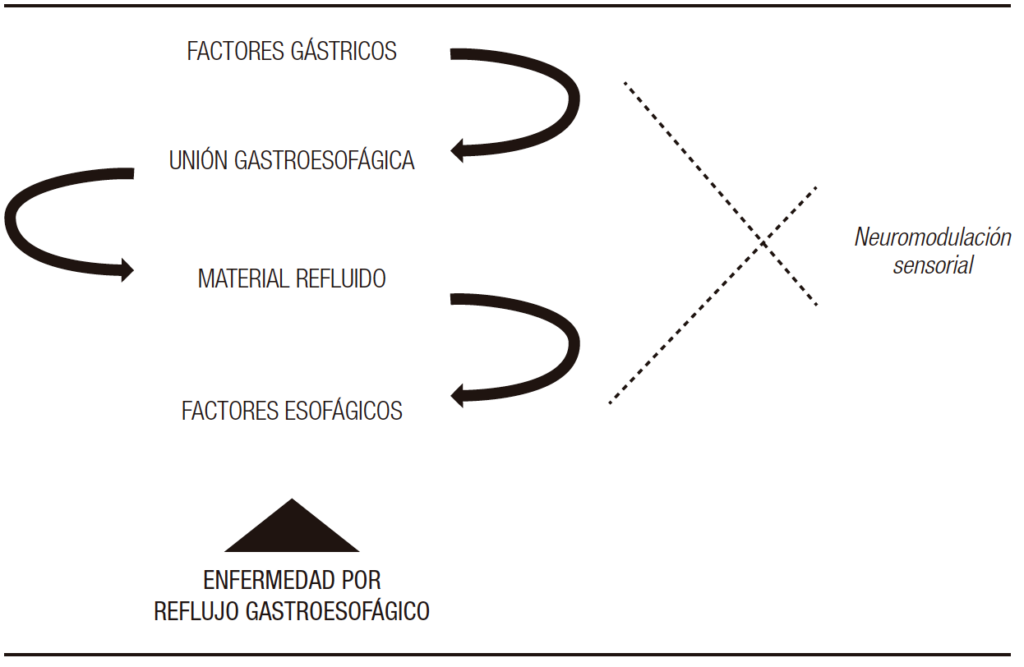 FISIOPATOLOGÍA
Factores gástricos.
Unión gastroesofágica.
Presión basal del esfínter esofágico inferior
Estructura de la unión gastroesofágica y sus alteraciones.
Tono del cuerpo esofágico.
Material refluido.
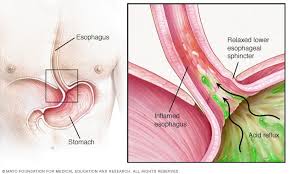 FACTORES DE RIESGO
MEDIOS DIAGNÓSTICOS
Esofagograma
Endoscopía digestiva alta
Manometría esofágica  
PH metria con impedancia
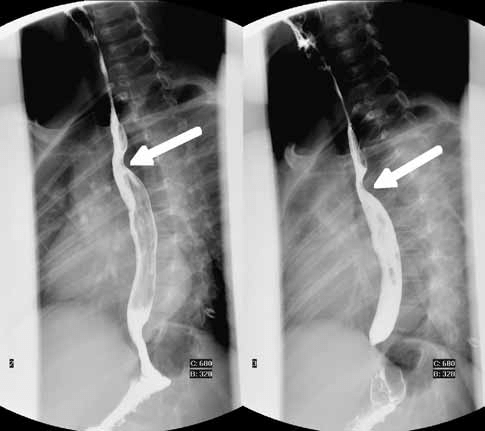 CLASIFICACIÓN ENDOSCÓPICA DE LA ERGE
COMPLICACIONES DE LA ERGE
Empeoramiento del asma.
Un cambio en el revestimiento del esófago que puede aumentar el riesgo de cáncer (Esófago de Barret).
Broncoespasmo (irritación y espasmo resultante de las vías respiratorias debido al ácido).
Tos o ronquera prolongada (crónica).
Problemas dentales.                                            
Úlcera esofágica.                                                   
Estenosis esofágica de causa péptica.
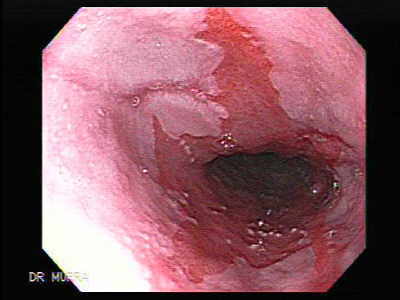 ASPECTOS A TOMAR EN CUENTA
Cambios en el estilo de vida, los que puedan ayudar a controlar los síntomas de la ERGE. Entre ellos están:
Mantener un peso sano.
Dejar de fumar.
Limitar las bebidas alcohólicas.
Evitar comer 3 horas antes de acostarse.
Elevar la cabecera de la cama.
ASPECTOS A TOMAR EN CUENTA
Evitar los alimentos que puedan empeorar los síntomas de la ERGE, entre los que se encuentran: 
Picantes y grasas.
Menta, chocolate, comidas a base de tomate.
Café. 
Frutos cítricos.
TRATAMIENTO DE LA ERGE:
ANTIÁCIDOS: 

Detienen la acidez estomacal neutralizando (debilitando) el ácido del estómago.
Actúan rápidamente para tratar los síntomas leves de la ERGE.
Tienen muchos nombres como: Mylanta, Rolaids o Tums.
Su forma de presentación es en tabletas o líquido.
Sus componentes principales son bicarbonato de sodio, el carbonato de calcio, el hidróxido de aluminio y el hidróxido de magnesio.
TRATAMIENTO DE LA ERGE:
Inhibidores de protones
TRATAMIENTO DE LA ERGE:
Procinéticos
Solo están indicados en pacientes con ERGE y síntomas sugestivos de retraso del vaciamiento gástrico (saciedad, plenitud, llenura).
Por ejemplo:
Domperidona.
Cisaprida.
Levosulpirida.
Itoprida.
TRATAMIENTO ENDOSCÓPICO O QUIRÚRGICO
Dilataciones esofágicas 
Funduplicatura de Neilsen
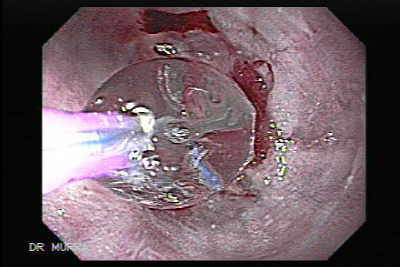 CONCLUSIONES
La ERGE es una enfermedad frecuente, de prevalencia de difícil estimación, sobre todo si se toma en cuenta la frecuencia de los síntomas, ya que los diferentes estudios publicados sobre el tema generalmente hablan de prevalencia de los síntomas indicativos de la enfermedad, muy pocos de la ERGE plenamente demostrada.
CONCLUSIONES
Desde la aparición y uso de los inhibidores de bomba de protones la incidencia ha disminuido significativamente en cuanto a síntomas y complicaciones.
RECORDEMOS QUE HOY…
El buen médico trata la enfermedad; el gran médico trata al paciente que tiene la enfermedad. 

William Osler